KHOA HỌC
TẠI SAO CẦN ĂN PHỐI HỢP 
ĐẠM ĐỘNG VẬT VÀ ĐẠM THỰC VẬT
TẠI SAO CẦN ĂN PHỐI HỢP 
ĐẠM ĐỘNG VẬT VÀ ĐẠM THỰC VẬT
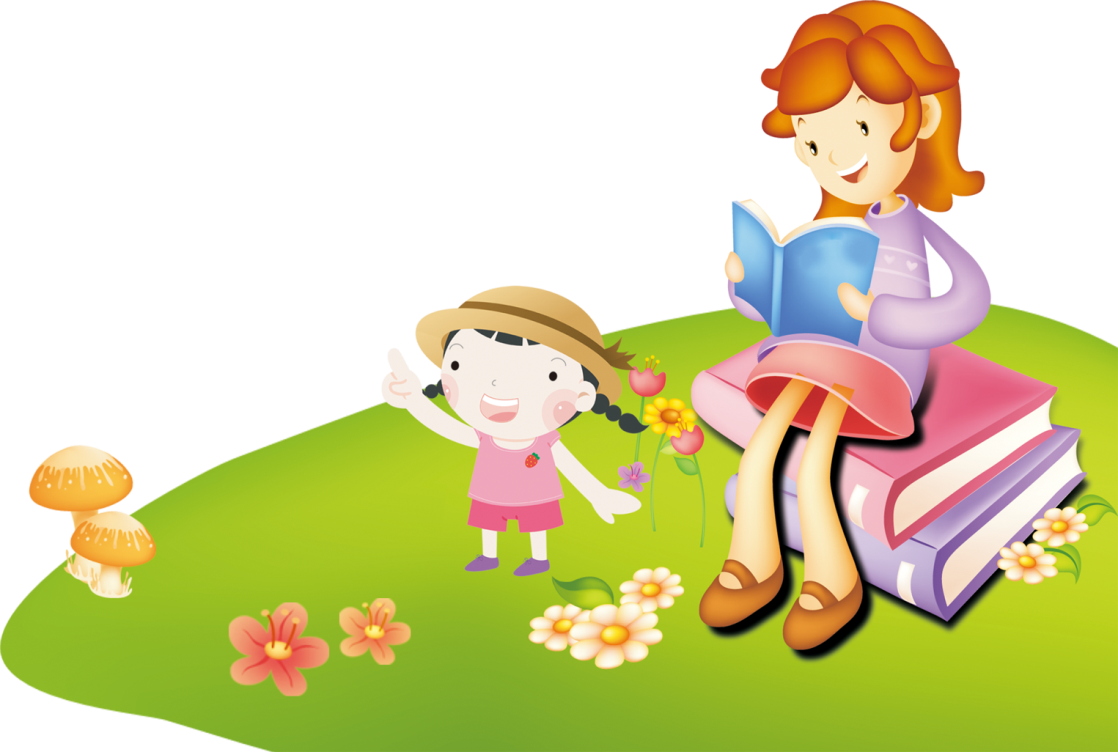 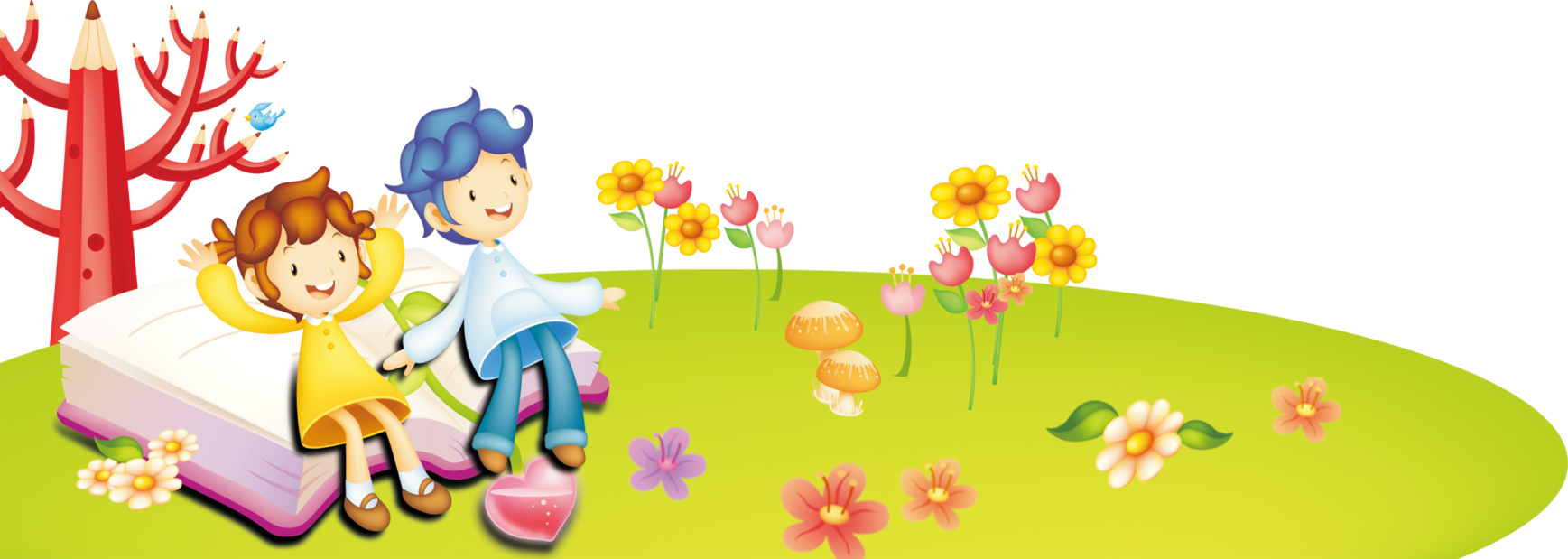 Các loại thực phẩm sau chứa nhiều chất gì?
Phân loại các loại thực phẩm sau theo nguồn gốc
Các loại đậu
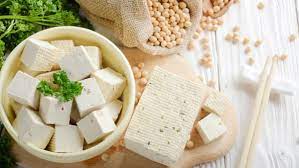 Cá
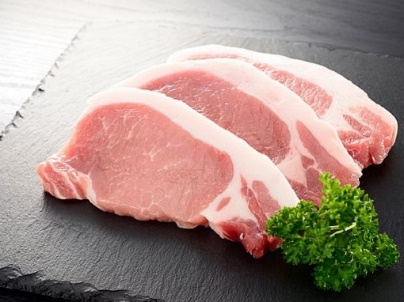 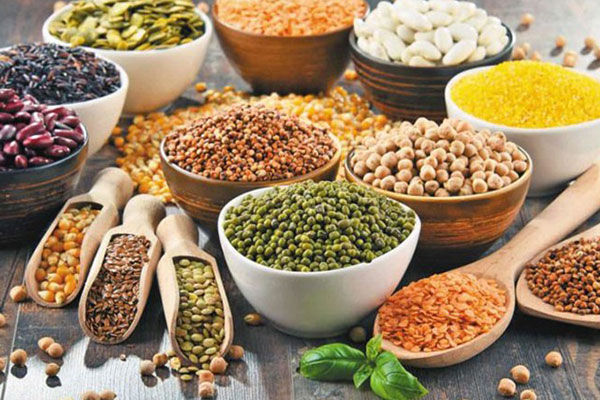 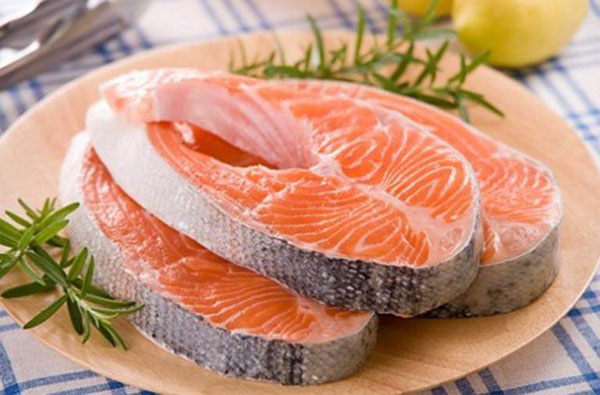 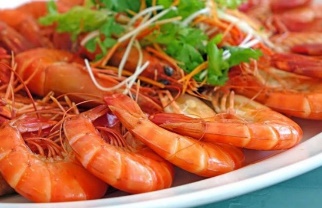 Thịt heo
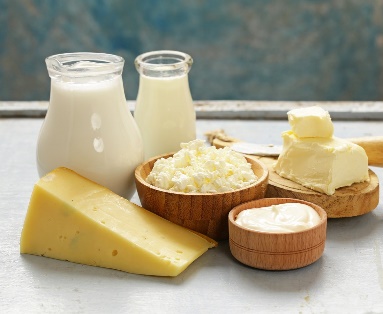 Thịt bò
Đậu que
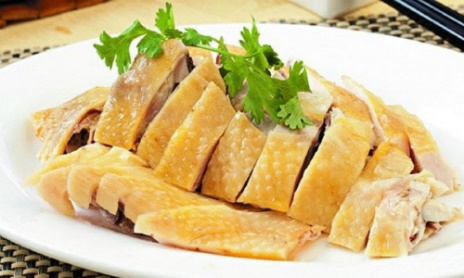 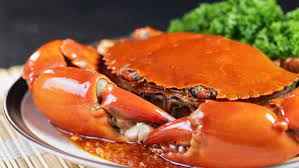 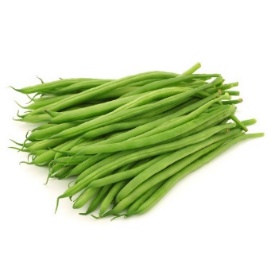 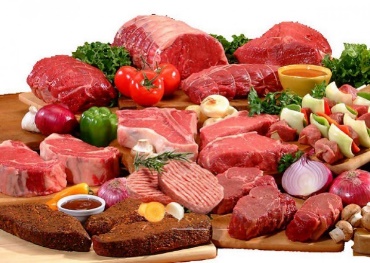 Cua
Thịt gà
Sữa
Phân loại các loại thực phẩm sau theo nguồn gốc
Chất đạm có nguồn gốc 
thực vật
Chất đạm có nguồn gốc 
động vật
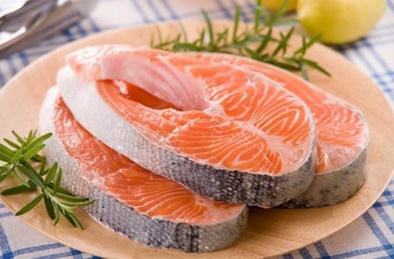 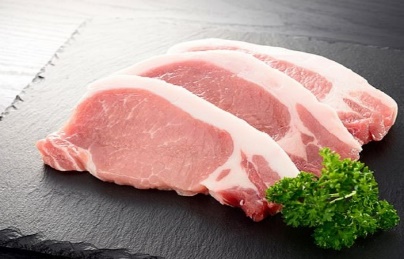 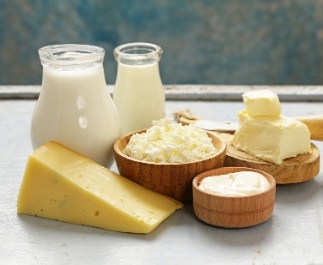 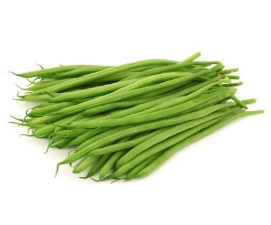 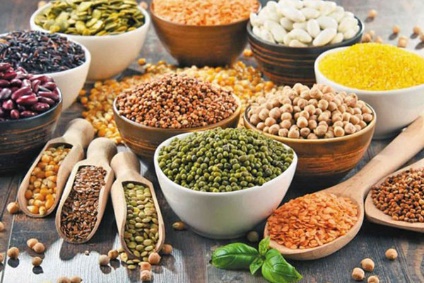 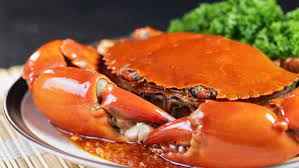 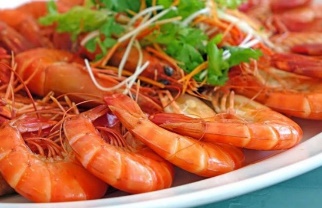 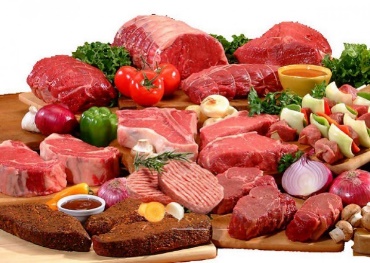 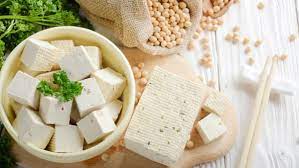 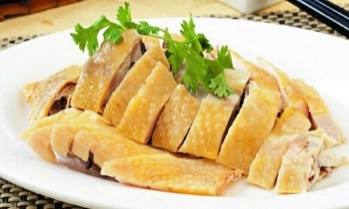 KHOA HỌC
TẠI SAO CẦN ĂN PHỐI HỢP 
ĐẠM ĐỘNG VẬT VÀ ĐẠM THỰC VẬT
TẠI SAO CẦN ĂN PHỐI HỢP 
ĐẠM ĐỘNG VẬT VÀ ĐẠM THỰC VẬT
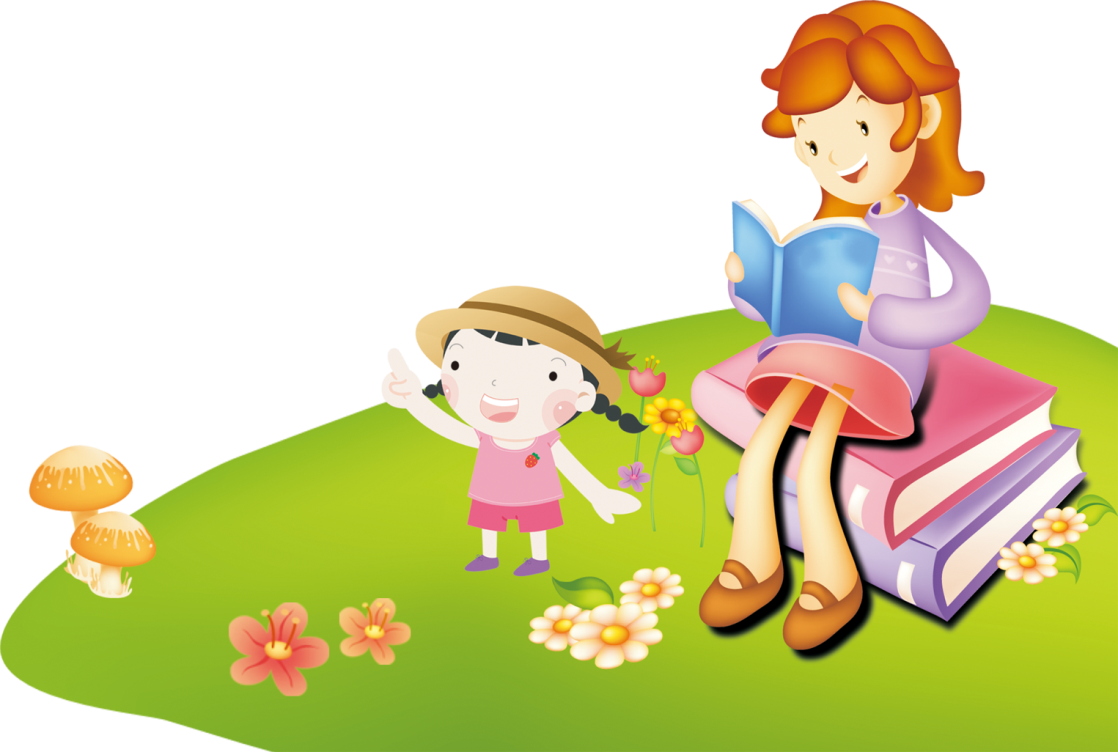 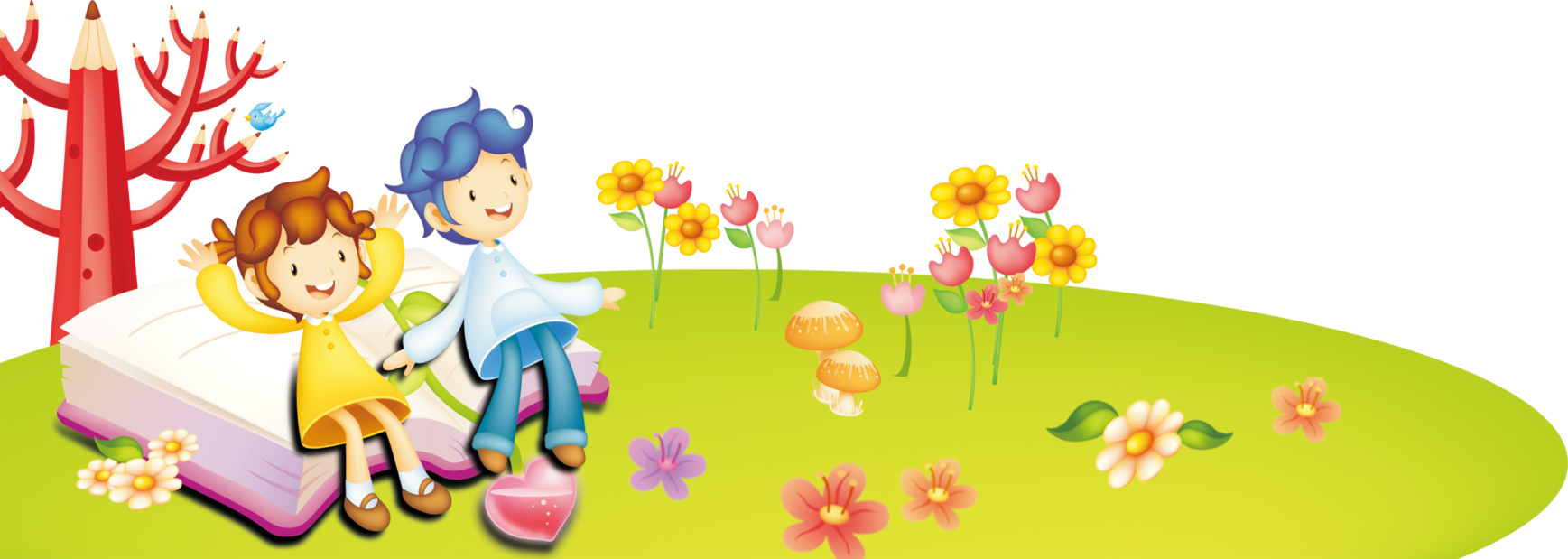 Bạn thường xuyên ăn loại nào trong số những thức ăn chứa nhiều chất đạm?
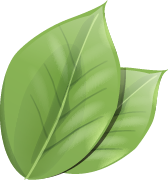 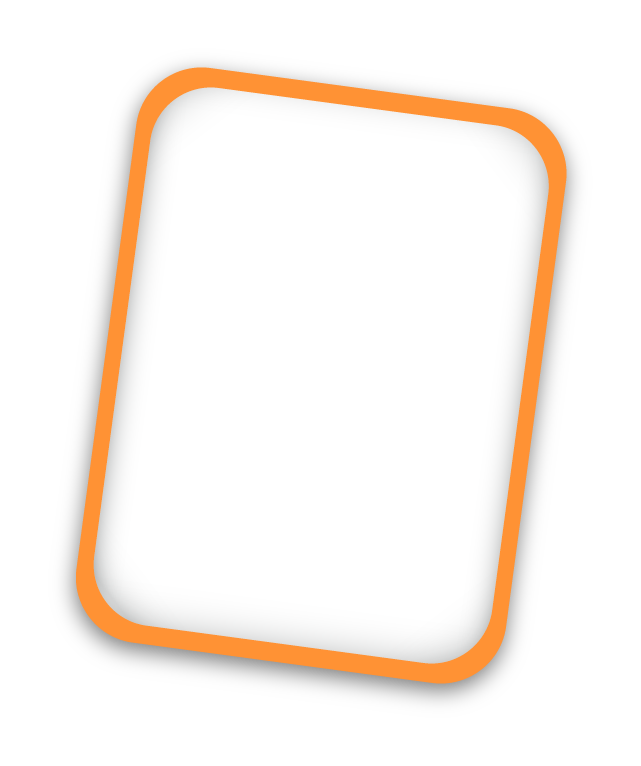 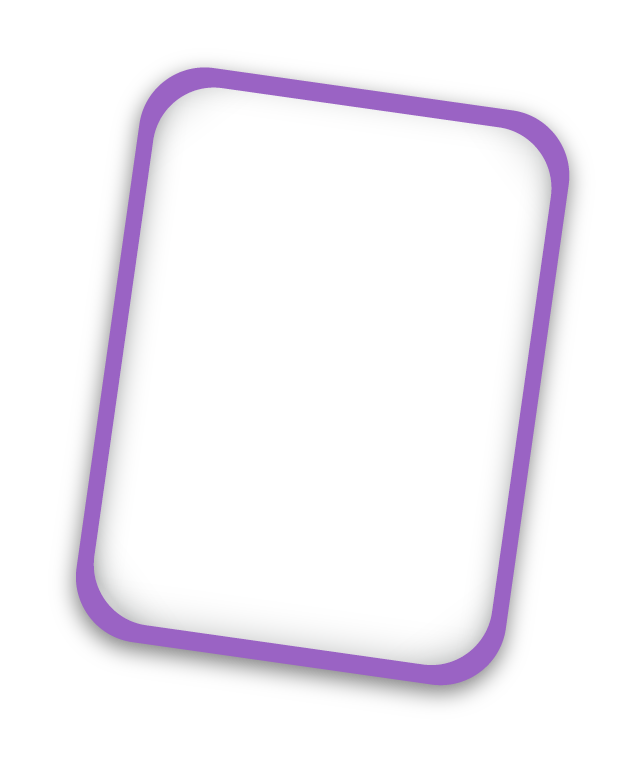 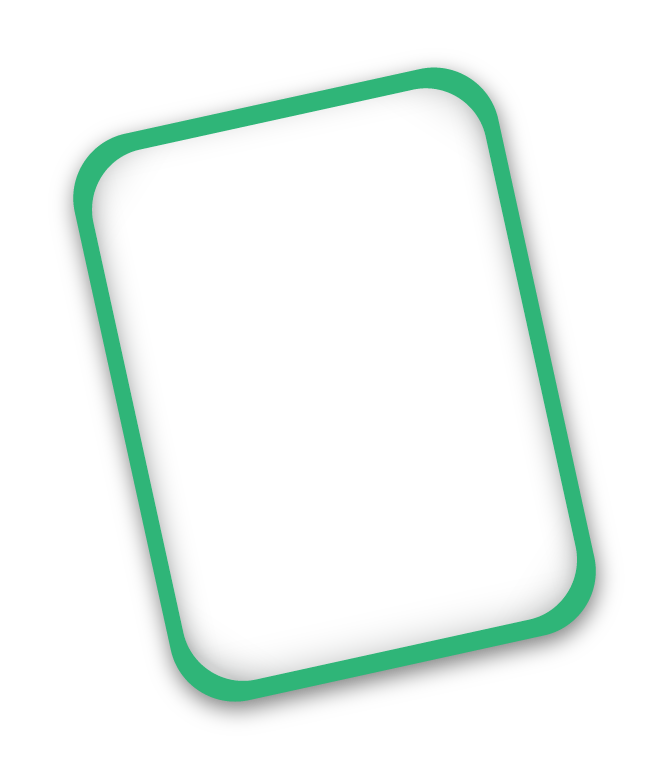 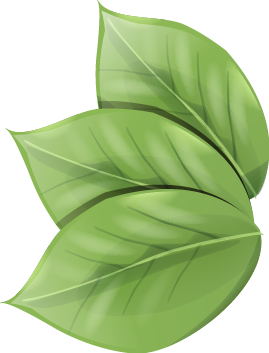 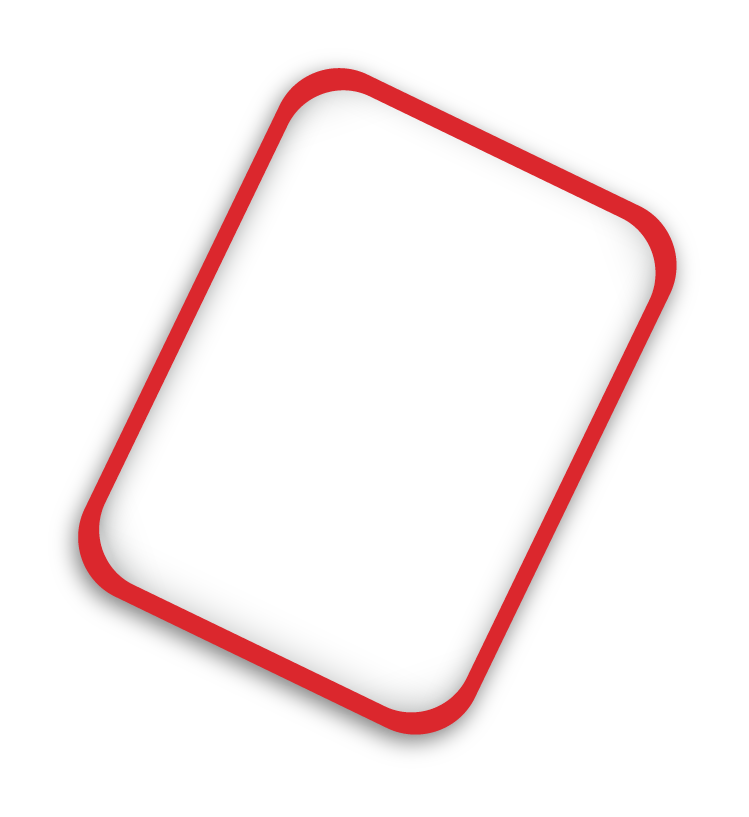 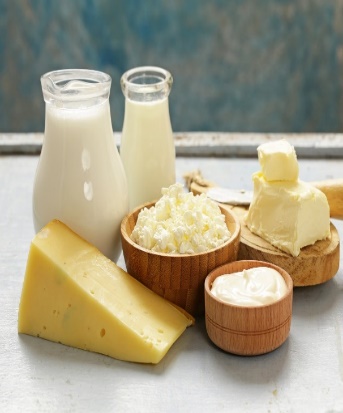 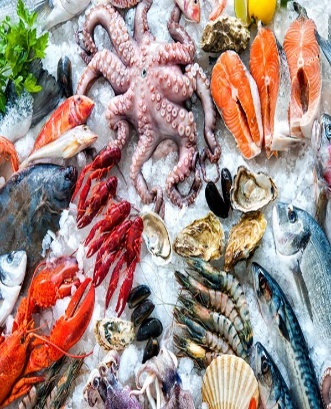 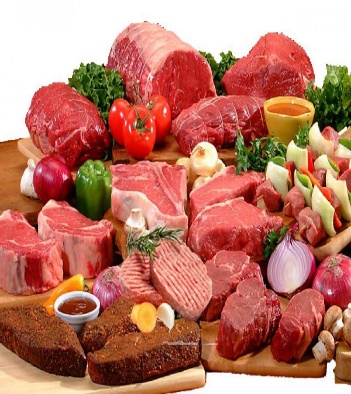 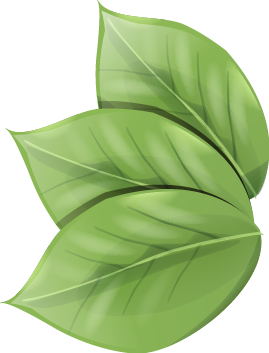 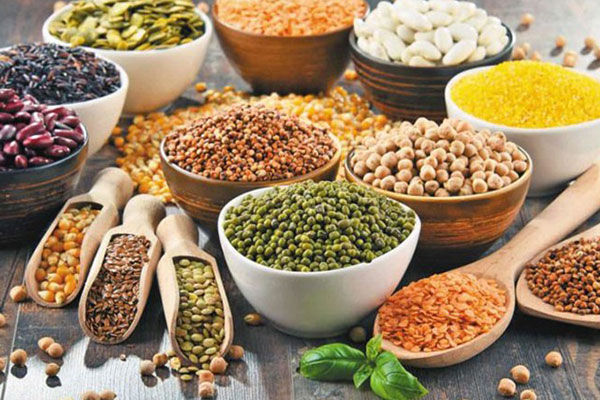 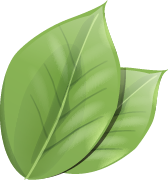 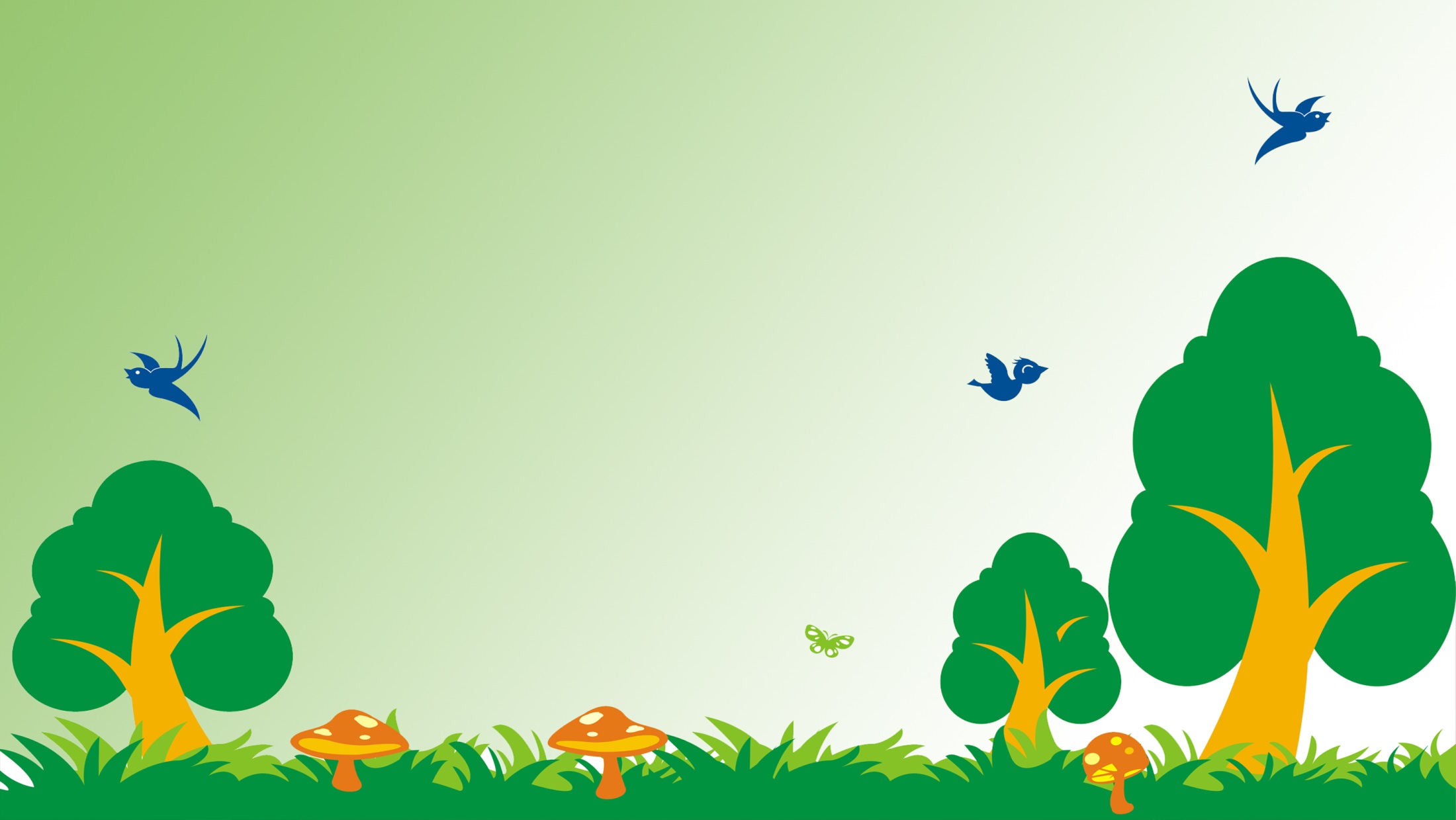 THÔNG TIN VỀ GIÁ TRỊ DINH DƯỠNG CỦA MỘT SỐ THỨC ĂN CHỨA CHẤT ĐẠM
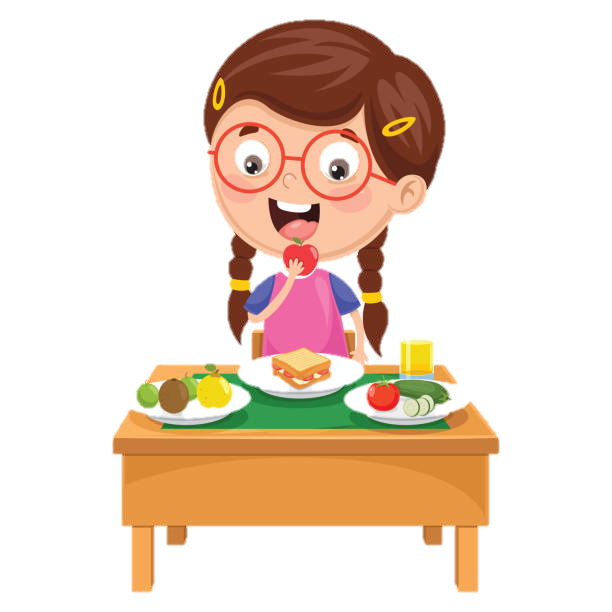 Thông tin về giá trị dinh dưỡng của một số thức ăn chứa chất đạm
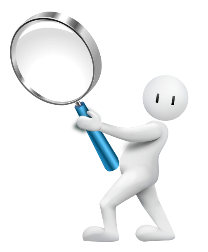 1. THỊT: Thịt có nhiều chất đạm quý không thay thế được. Đặc biệt thịt có nhiều chất sắt dễ hấp thụ. 

Tuy nhiên, trong thịt lại có nhiều chất béo. Trong quá trình tiêu hóa, chất béo này tạo ra nhiều chất độc. Nếu các chất độc này không nhanh chóng được thải ra ngoài hoặc do táo bón, chúng sẽ hấp thụ vào cơ thể, gây ngộ độc.
Thông tin về giá trị dinh dưỡng của một số thức ăn chứa chất đạm
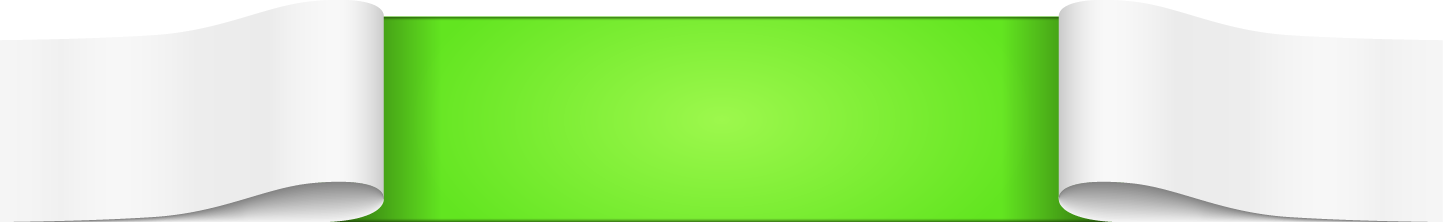 2. Cá
là loại thức ăn dễ tiêu
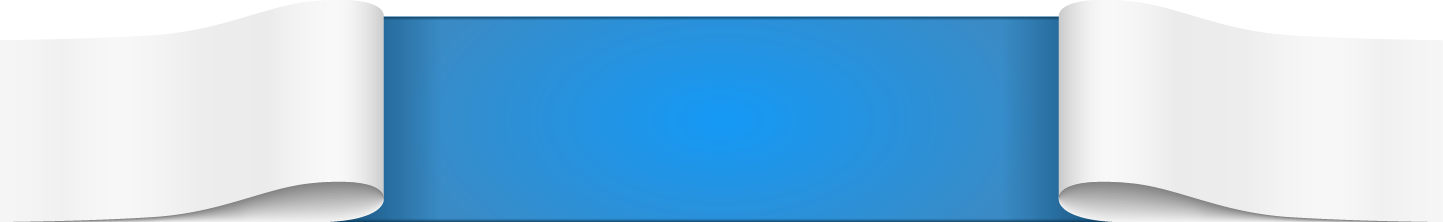 có nhiều 
chất đạm quý
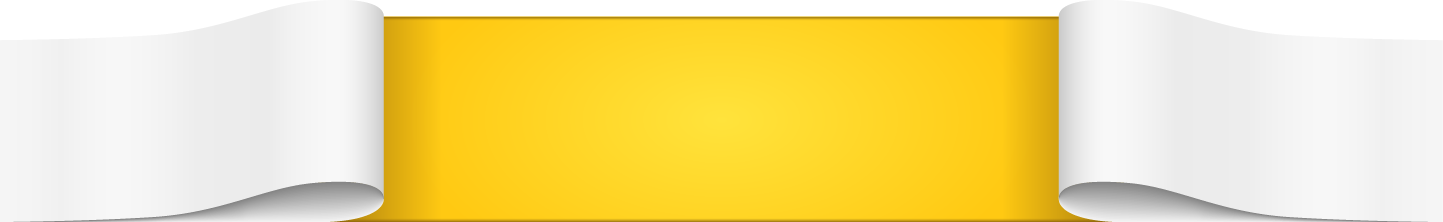 Chất béo của cá không gây bệnh xơ vữa động mạch.
Thông tin về giá trị dinh dưỡng của một số thức ăn chứa chất đạm
3. Các loại đậu (đậu đen, đậu xanh, đậu đỏ, đậu nành…) có nhiều chất đạm dễ tiêu. Đặc biệt từ đậu nành có thể chế biến ra các thức ăn như: sữa đậu nành, đậu phụ, tương … Những thức ăn này vừa giàu chất đạm dễ tiêu vừa giàu chất béo có tác dụng  phòng chống bệnh tim mạch.
CÁC LOẠI ĐẬU
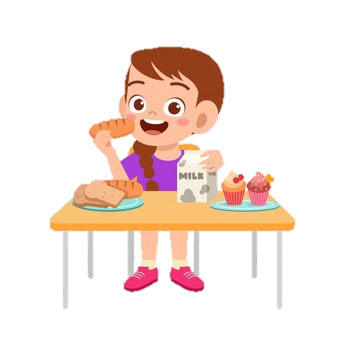 Thông tin về giá trị dinh dưỡng của một số thức ăn chứa chất đạm
VỪNG 
LẠC
4. Vừng, lạc: Cho nhiều chất béo, đồng thời chứa nhiều chất đạm.
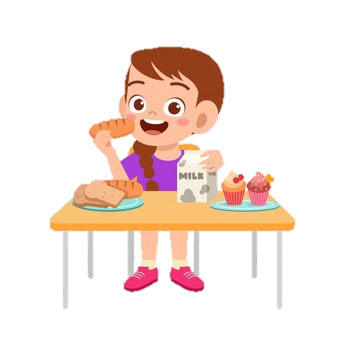 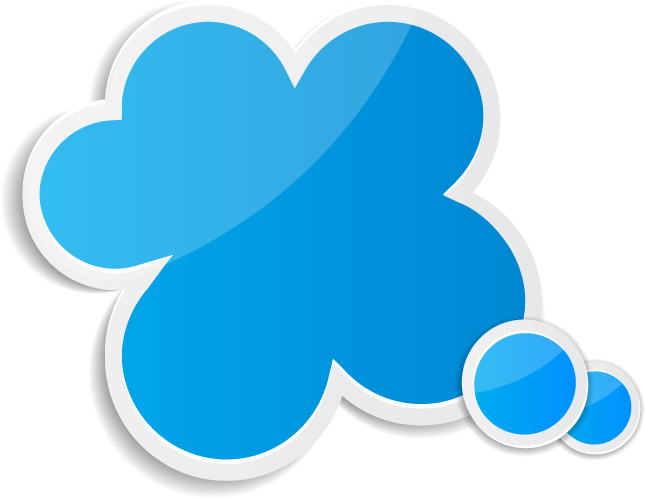 Tại sao không nên chỉ ăn đạm động vật hoặc chỉ ăn đạm thực vật?
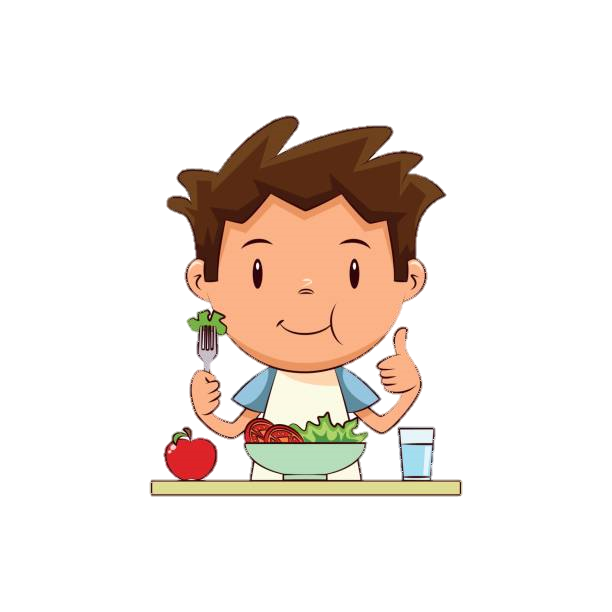 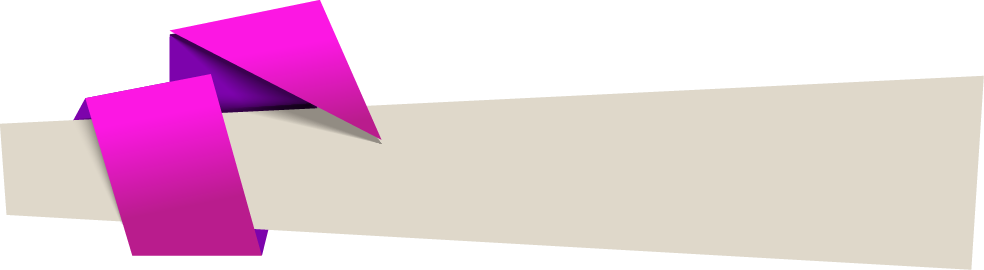 Đạm động vật có nhiều chất bổ dưỡng quý không thể thay thế được nhưng thường khó tiêu.
01
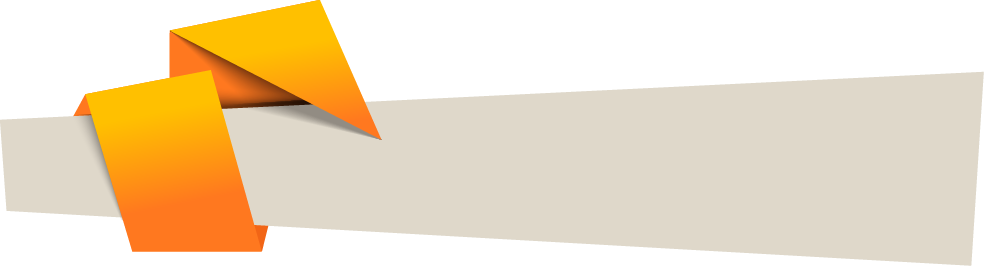 Đạm thực vật dễ tiêu nhưng thiếu một số chất bổ dưỡng quý.
02
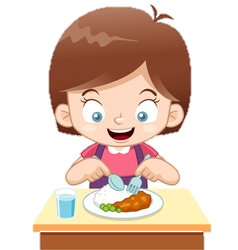 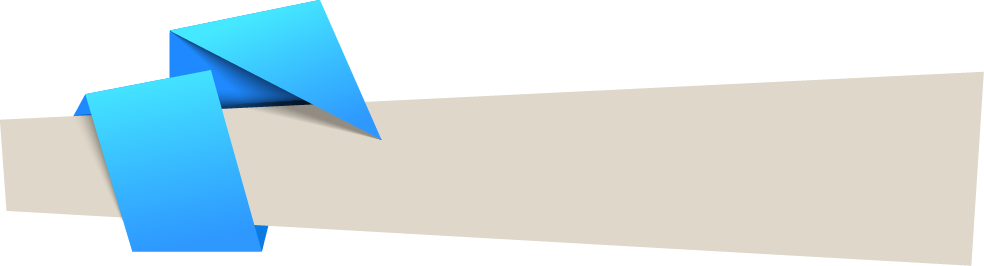 Vì vậy, cần ăn phối hợp đạm động vật và đạm thực vật.
03
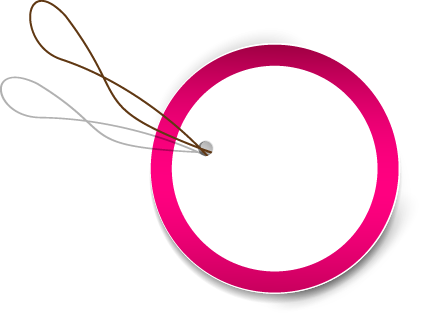 Nên ăn cá vì đạm cá dễ tiêu hơn đạm thịt.
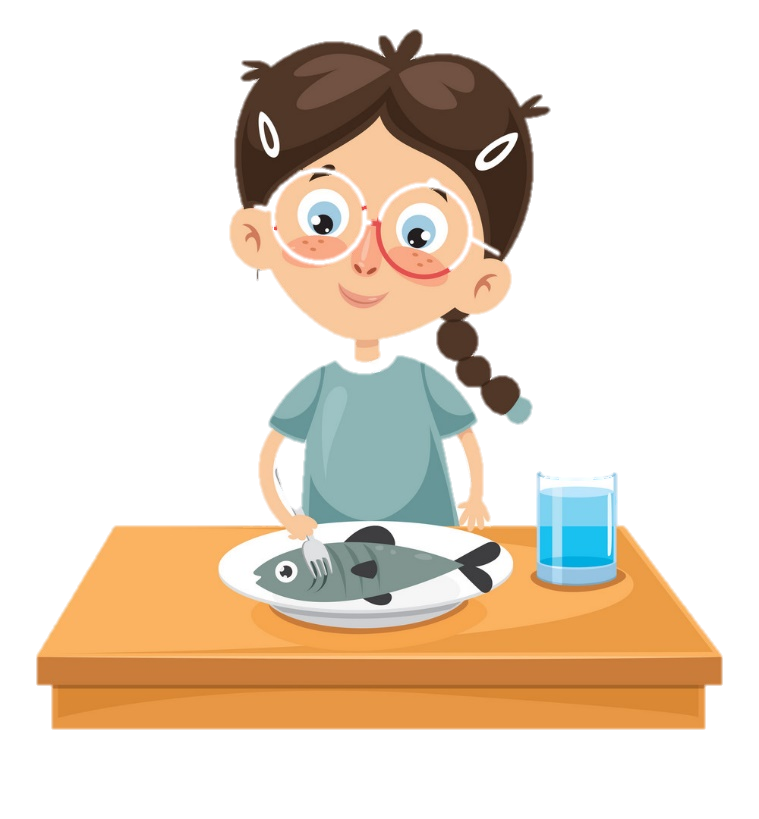 Trong nhóm đạm động vật, tại sao chúng ta nên ăn cá?
Thông tin về giá trị dinh dưỡng của một số thức ăn chứa chất đạm
Mỗi loại đạm có chứa nhiều chất bổ dưỡng ở tỉ lệ khác nhau. Ăn kết hợp cả đạm động vật & đạm thực vật sẽ giúp cơ thể có thêm những chất dinh dưỡng bổ sung cho nhau & giúp cho cơ quan tiêu hoá hoạt động tốt hơn.
Thông tin về giá trị dinh dưỡng của một số thức ăn chứa chất đạm
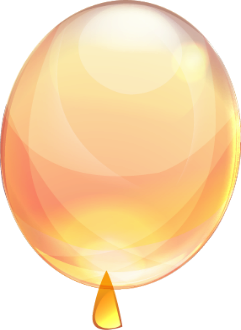 Ngay trong nhóm đạm động vật, cũng nên ăn thịt ở mức vừa phải. Nên ăn cá nhiều hơn ăn thịt, vì đạm cá dễ tiêu hơn đạm thịt; tối thiểu mỗi tuần nên ăn 3 bữa cá.
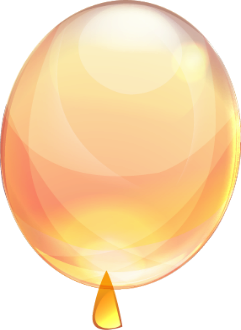 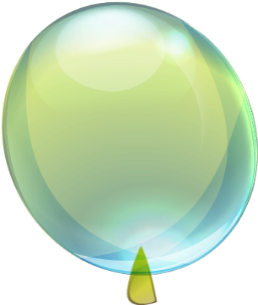 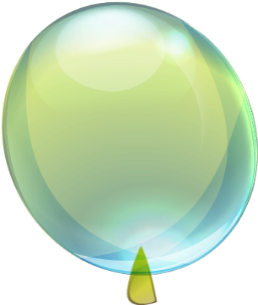 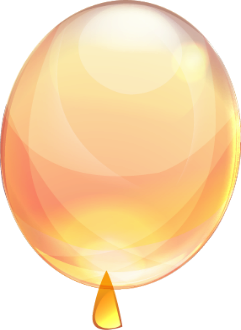 GHI NHỚ
1. Đạm động vật có nhiều chất bổ dưỡng quý không thể thay thế được nhưng thường khó tiêu. Đạm thực vật dễ tiêu nhưng thiếu một số chất bổ dưỡng quý. Vì vậy, cần ăn phối hợp đạm động vật và đạm thực vật.
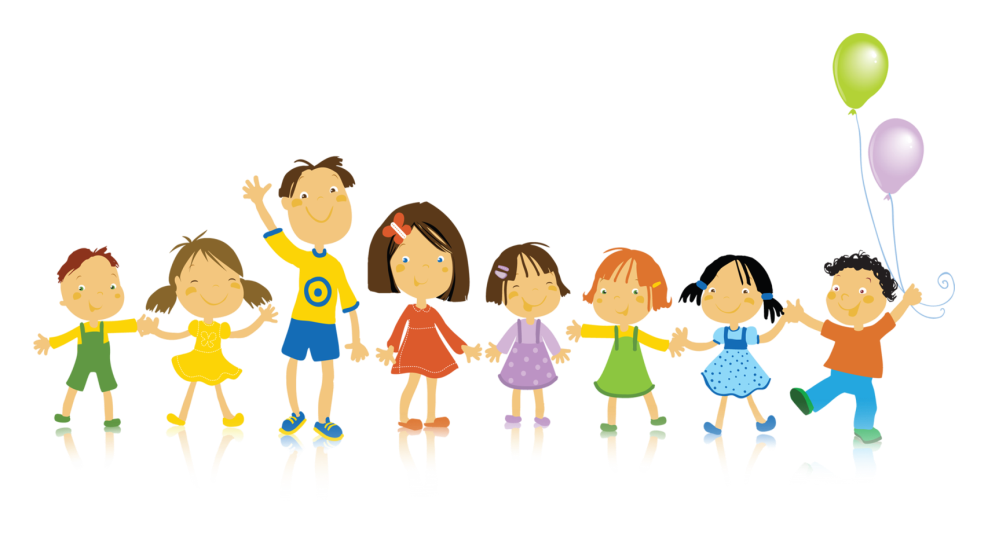 GHI NHỚ
2. Chất đạm do thịt các loài gia cầm, gia súc thường khó tiêu hơn chất đạm do các loài cá cung cấp. Vì vậy, nên ăn cá.
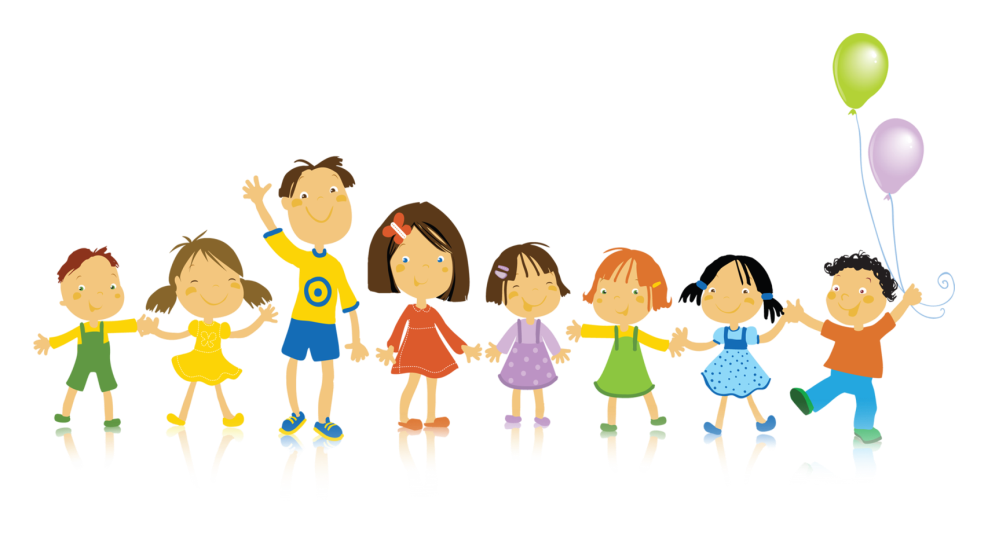 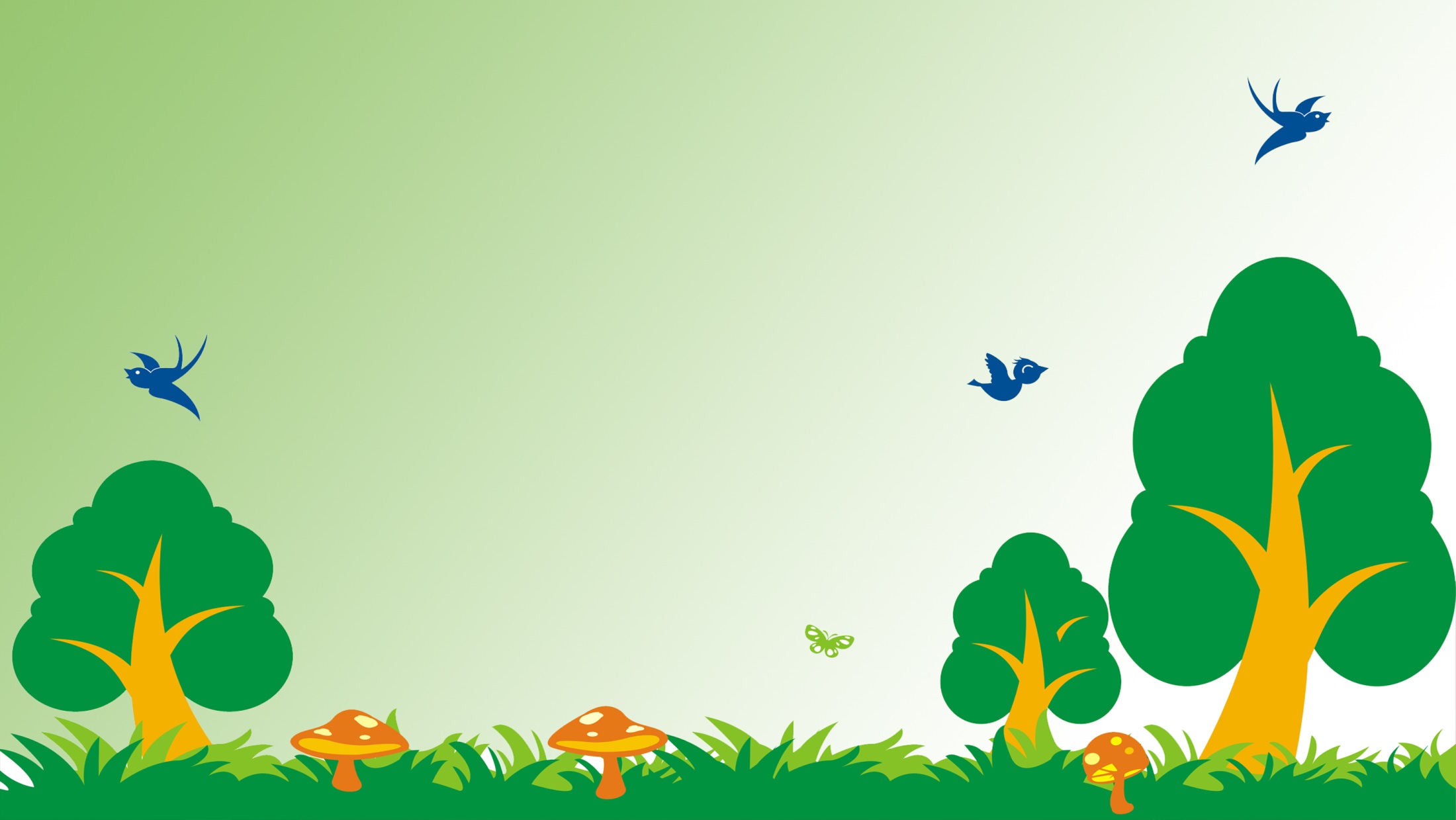 TỰ THIẾT KẾ THỰC ĐƠN DINH DƯỠNG CHO GIA ĐÌNH TRONG MỘT TUẦN
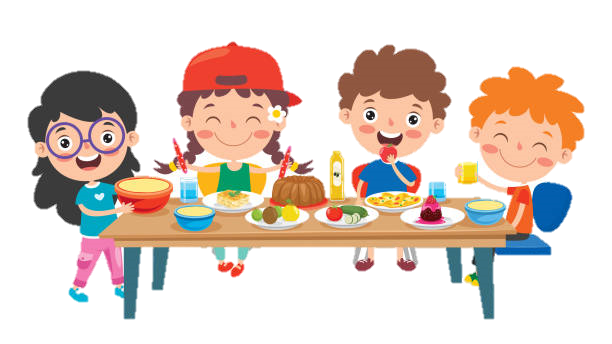 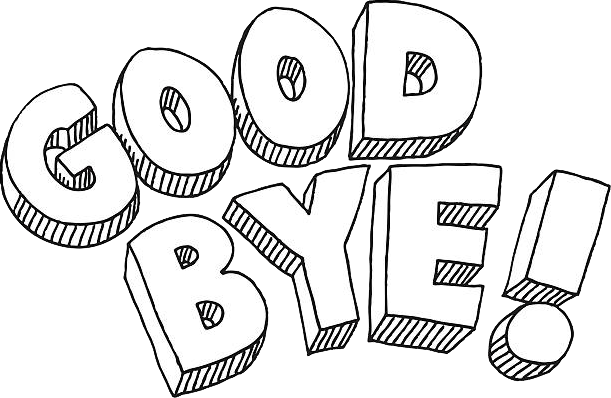 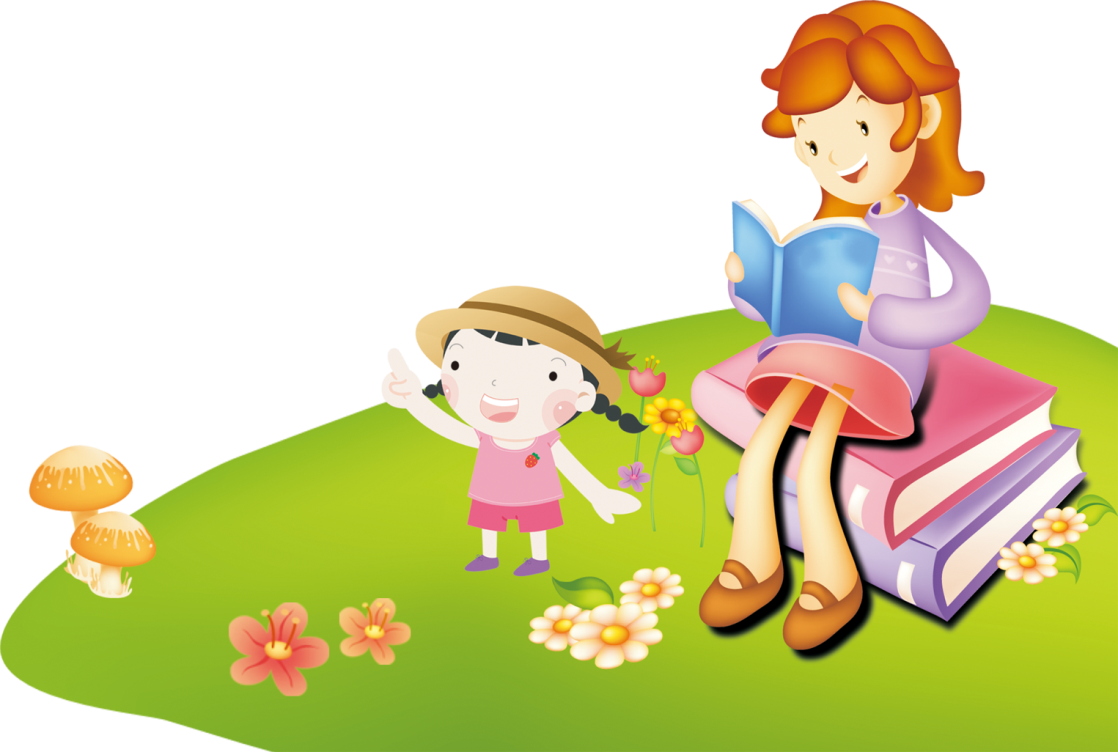 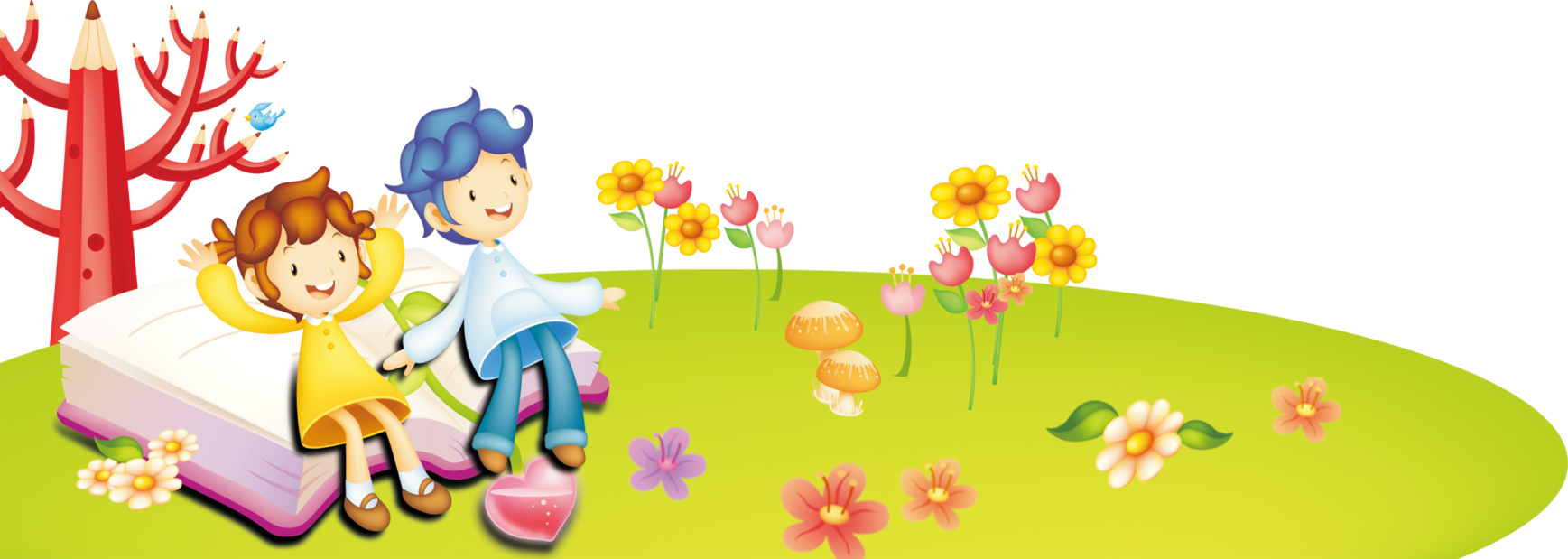